Point de PresseDienstag, 10. August 202109.30 UhrSchulhaus Kaselfeld, BellachEinsame Klasse.Schule sucht Sie!
10.08.2021
Einsame Klasse. Schule sucht Sie!
1
Einsame Klasse. Schule sucht Sie!
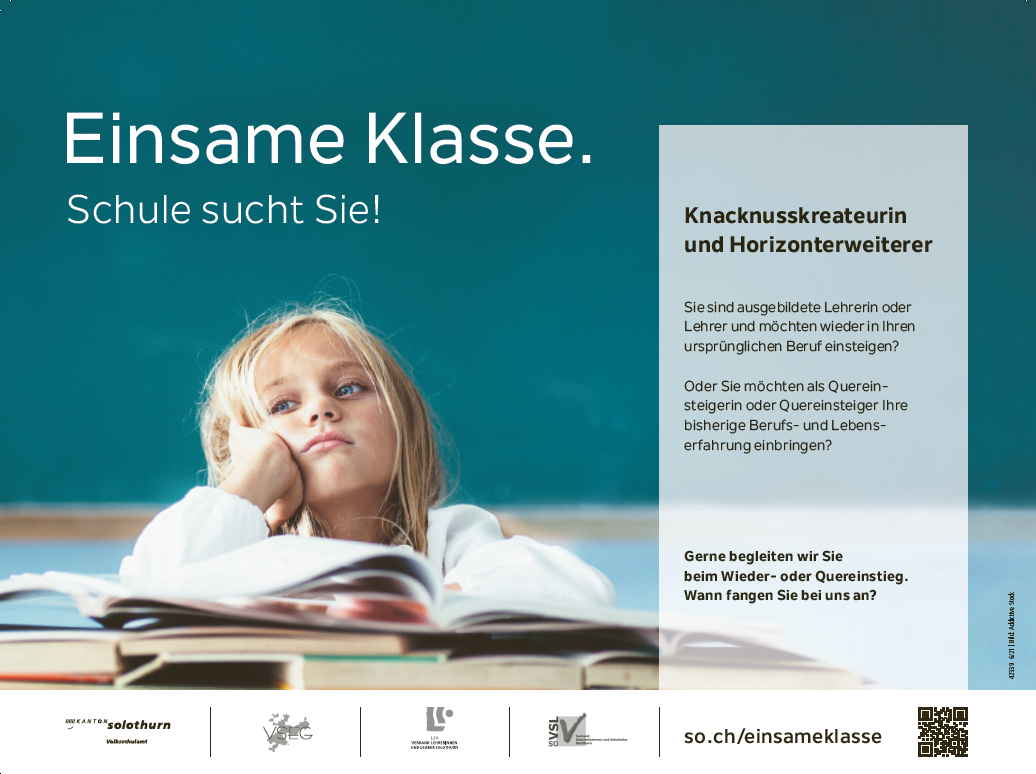 10.08.2021
Einsame Klasse. Schule sucht Sie!
2
[Speaker Notes: Remo Ankli, Regierungsrat
10 Minuten

Sehr geehrte Damen und Herren
Ich begrüsse Sie herzlich zum Point de Presse zu «Einsame Klasse. Schule sucht Sie!» 

Heute lancieren wir mit den Bildungspartnern die Kampagne: mit dem Verband Solothurner Einwohnergemeinden, VSEG, dem Verband Schulleiterinnen und Schulleiter Solothurn, VSL SO, und dem Verband Lehrerinnen und Lehrer Solothurn, LSO.

Wir sprechen gezielt zwei Gruppierungen an:
Einerseits will sie ausgebildete Lehrerinnen und Lehrer, die sich in einen anderen Beruf begeben haben, für die Schule zurückzugewinnen.
Andererseits sollen erfahrene Berufsleute aus einem anderen Beruf neu für die Ausbildung als Quereinsteigende gewonnen werden.]
Einsame Klasse. Schule sucht Sie!
Funktion und Auftrag der Volksschule 

Schülerinnen und Schüler vorbereiten auf
ein selbständiges Leben mit Übernehmen von Eigenverantwortung
die Berufsbildung und die Arbeit in der Berufswelt
das Leben in der Gesellschaft 

Lehrerinnen und Lehrer fördern Kinder und Jugendliche und gestalten mit ihnen die Zukunft.
10.08.2021
Einsame Klasse. Schule sucht Sie!
3
[Speaker Notes: Remo Ankli, Regierungsrat


Die Volksschule bereitet gemäss Volksschulgesetz die Schülerinnen und Schüler auf ein selbständiges Leben vor mit der Übernahme der Verantwortung für das eigene Tun.
Sie legt die Basis für die Berufsbildung sowie die Arbeit in der Berufswelt und zeigt das in der Gesellschaft. Lehrerinnen und Lehrer fördern Kinder und Jugendliche und gestalten mit Ihnen die Zukunft. 

Was braucht es für die Bildung der Schülerinnen und Schüler?

Rechtlicher Rahmen
Lehrplan
Schulträger/Gemeinden führen die Volksschule
Schulleitungen
Lehrpersonen
Schülerinnen und Schüler 





Zitat aus VSG:
§ 1 Ziele der Volksschule 
1 Die solothurnische Volksschule unterstützt die Familie in der Erziehung der Kinder zu Menschen, die sich vor Gott und gegenüber dem Nächsten verantwortlich wissen und danach handeln. Sie entfaltet die seelischen, geistigen und körperlichen Kräfte in harmonischer Weise, erzieht zu selbständigem Denken und Arbeiten und vermittelt die grundlegenden Kenntnisse zur Bewährung im Leben. 
2 Die Volksschule respektiert die Glaubens- und Gewissensfreiheit. Sie führt die Kinder von unterschiedlicher Herkunft zur Gemeinschaft, fördert die Erziehung zur Mitverantwortung in unserem demokratischen Staatswesen und weckt die Achtung vor der heimatlichen Eigenart. 
§ 2 Recht auf Bildung und Erziehung 
1 Jedes Kind hat im Rahmen dieses Gesetzes Anrecht auf einen seinen Fähigkeiten entsprechenden Unterricht.]
Einsame Klasse. Schule sucht Sie!
Die Verbände VSEG, VSL SO, LSO und das Volksschulamt lancieren zusammen eine Kampagne und ein Programm, um
ausgebildete Lehrpersonen wieder für die Schule zu gewinnen
Interessierte aus anderen Berufen als Quereinsteigende zu gewinnen
10.08.2021
Einsame Klasse. Schule sucht Sie!
4
[Speaker Notes: Remo Ankli, Regierungsrat


Gemeinsame Kampagne
stolz, dass die Verbände VSEG, VSL SO, LSO und das Volksschulamt zusammen eine Kampagne zum Thema Lehrerinnen und Lehrer gewinnen startet.
Gemeinsam wollen wir gewährleisten, dass auch zukünftig alle Schülerinnen und Schüler ausgebildete Lehrpersonen haben, die sie unterrichten. 

Schule, Vielfalt, Gesellschaft abbilden
Die Volksschule ist ein Abbild unserer Gesellschaft. Sie braucht Lehrerinnen und Lehrer mit vielfältigen Lebens- und Berufserfahrungen.
Die Schule zeigt die Vielfalt der Menschen, die im Kanton Solothurn leben.
Die Volksschule erfüllt wichtige Aufgaben für die Gesellschaft. Die Lehrerinnen und Lehrer übernehmen dabei eine wichtige Rolle.
Es ist das Ziel, ausgebildete Lehrpersonen zurückzugewinnen und Quereinsteigende aus anderen Berufsfeldern für die Ausbildung als Lehrerin bzw. Lehrer zu gewinnen.]
Einsame Klasse. Schule sucht Sie!
Elemente der Kampagne
Werbekampagne 
Videos 
Möglichkeiten von Schulportraits in Printmedien
Schnupperangebote an Schulen zur Information und persönlichen Orientierung für Interessierte, auch im Hinblick auf die Quereinsteigenden-Ausbildung
10.08.2021
Einsame Klasse. Schule sucht Sie!
5
[Speaker Notes: Andreas Walter, Amtsvorsteher
10 Minuten


Werbekampagne mit Inseraten online und in Printmedien:AZ OT online ab 12. August 202120min online, 12. bis 21. August 2021Anzeiger-Werbung, flächendeckend ganzer Kanton am 19. August 2021 und 2. September 2021Buswerbung (Screen) in den Betrieben BGU, BSU, Postauto, BOGG, ab 16. August 2021Poststellen (Screen) in zehn Poststellen, ab 16. August 2021watson.ch, ab 16. August 2021
Videoseiner Wiedereinsteigerin, Silvia Fröhlicher Bellach (BeLoSe)eines Quereinsteigers, Martin Fürst Olteneines Vertreters der Schulleitungen, Stephan Hug, Schuldirektor Zuchwileiner Vertreterin des Volksschulamtes, Elisabeth Ambühl-Christen
Möglichkeit von Schulportraits in Printmedien 
Liste mit Schnupperangeboten an Schulen zur Information und persönlichen Orientierung für Interessierte,auch im Hinblick auf die Quereinsteigenden-Ausbildung an der PH FHNW]
Einsame Klasse. Schule sucht Sie!
die Jahre 2030 – 2045

Vorbereitung auf die Zukunft 
Qualitätssicherung
Weiterentwicklung
10.08.2021
Einsame Klasse. Schule sucht Sie!
6
[Speaker Notes: Andreas Walter, Amtsvorsteher


Vorausschauend auf die zukünftige Welt vorbereiten, soweit dies möglich ist
Ziele für 2030 – das heisst, Schulkinder kommen 2045 in die Berufswelt
Einsam – gemeinsam, die vier K:Kommunikation, Kollaboration, Kreativität, kritisches Denken diese Future Skills gemäss VSG
Weiterentwicklung der Schulen fördern, Qualitätssicherung

Für die Qualitätssicherung und die Weiterentwicklung sind Lehrerinnen und Lehrer gesucht, die die Veränderungen mittragen. 

Schule und Unterricht sind vielfältig, dynamisch, abwechslungsreich, sehr interessantLehrpersonen haben hohen Gestaltungsraum und viel Verantwortung.]
Einsame Klasse. Schule sucht Sie!
Volksschule in der Gemeinde

Stellenwert der Schule im Dorf/in der Stadt
Profil gewinnen und zeigen
ausgebildete Lehrpersonen finden
gute Arbeitsbedingungen gewährleisten
10.08.2021
Einsame Klasse. Schule sucht Sie!
7
[Speaker Notes: Thomas Blum, Geschäftsführer VSEG
7 Minuten


Schulträger sind im Kanton Solothurn die Gemeinden bzw. Zweckverbände, sie führen die Schulen.
Die kommunalen Aufsichtsbehörden zusammen mit den Eltern sind interessiert an einer guten Schule – die Volksschule ist das Herzstück einer Gemeinde.
Hohe Identifikation mit der Schule im Dorf/in der Stadt.
Lehrpersonen finden
Aufgabe der Schulträger: gute Arbeitsbedingungen vor Ort gewährleisten
Wir unterstützen die Kampagne – gemeinsam statt einsam.]
Einsame Klasse. Schule sucht Sie!
Schule als Dienstleistungsunternehmen

Schul- und Unterrichtsentwicklung gemäss gesellschaftlichen Bedürfnissen
professionelles Arbeiten
Impulse geben
Weiterentwicklungsmöglichkeiten 
Erfahrungen aus anderen Berufen
Elemente Schnupperangebote und Schulportraits
10.08.2021
Einsame Klasse. Schule sucht Sie!
8
[Speaker Notes: Stephan Hug, Vorstand VSL LSO
7 Minuten


reibungslosen, qualitativ guten Unterricht ermöglichen
professionelles Arbeiten mit Professionsentwichlung
Schul- und Unterrichtsentwicklung mit Fachleuten
Impulse geben
Weiterentwicklungsmöglichkeiten von Lehrpersonen aufzeigen – diese sind vielfältig, auch Spezialisierungen möglich wie z.B. PICTS
Berufseinsteigende aus anderen Berufen bringen Aspekte und Knowhow ein

Zur Information und persönlichen Orientierung gibt es Schnupperangebote an Schulen mit
der Unterstützung zum Erkennen und Erweitern der Personalentwicklung.]
Einsame Klasse. Schule sucht Sie!
Lehrpersonen fördern und fordern Kinder

positives Berufsbild stärken
Erfüllung des Berufsauftrags
ausgebildete Lehrpersonen sollen für die Schule wiedergewonnen werden
erfahrene Berufsleute sollen für die Schule gewonnen werden
10.08.2021
Einsame Klasse. Schule sucht Sie!
9
[Speaker Notes: Mathias Stricker, Präsident des LSO
7 Minuten


Die Lehrperson sorgt für eine ausgewogene Förderung der Schülerinnen und Schüler zur Sachkompetenz, Selbstverantwortung und Gemeinschaftsfähigkeit gemäss den Bildungsansprüchen des Lehrplans. Das positive Berufsbild wird gestärkt. Es braucht ausgebildete Lehrpersonen, die den Berufsauftrag erfüllen und mit Kopf, Herz und Hand Schülerinnen und Schüler fördern.

Videobotschaften:
Weshalb zurück in den Beruf?
Weshalb quereinsteigen?


Von LCH:
Professionelle Unterrichtsführung
Mitwirkung im Schulteam
Qualitätssicherung und Entwicklung
Führung und Verantwortung
Zusammenarbeit mit den Partnerinnen und Partnern
Vertraulichkeit
Einhalten von Vorschriften
Respektieren der Menschenwürde
Unbedingtes Beachten von Verboten]
Einsame Klasse. Schule sucht Sie!
Videos 

Silvia Fröhlicher ist Wiedereinsteigerin
Martin Fürst ist Quereinsteiger
10.08.2021
Einsame Klasse. Schule sucht Sie!
10
[Speaker Notes: 3 Minuten]
Weitere Informationen
https://so.ch/einsameklasse
Informationen und Adressen für Interessierte
VideosWiedereinsteigernQuersteinsteigerVertreter SchulleitungenVertreterin Volksschulamt
Schnupperangebote: Liste mit Schulen
10.08.2021
Einsame Klasse. Schule sucht Sie!
11